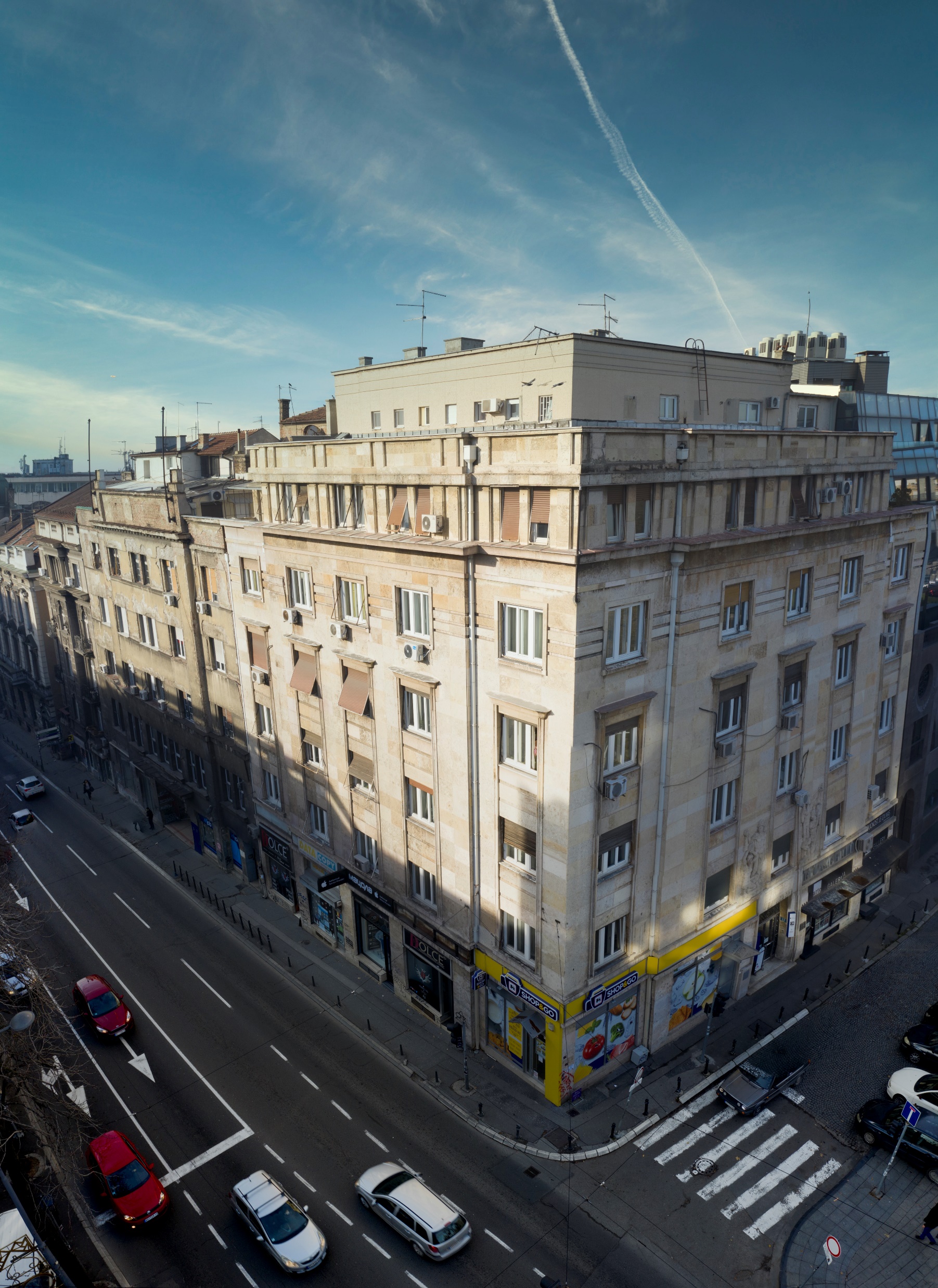 Задужбина 
Миливоја Јовановића
И Луке Ћеловића
 
Београд, 
Кнеза Милоша 2
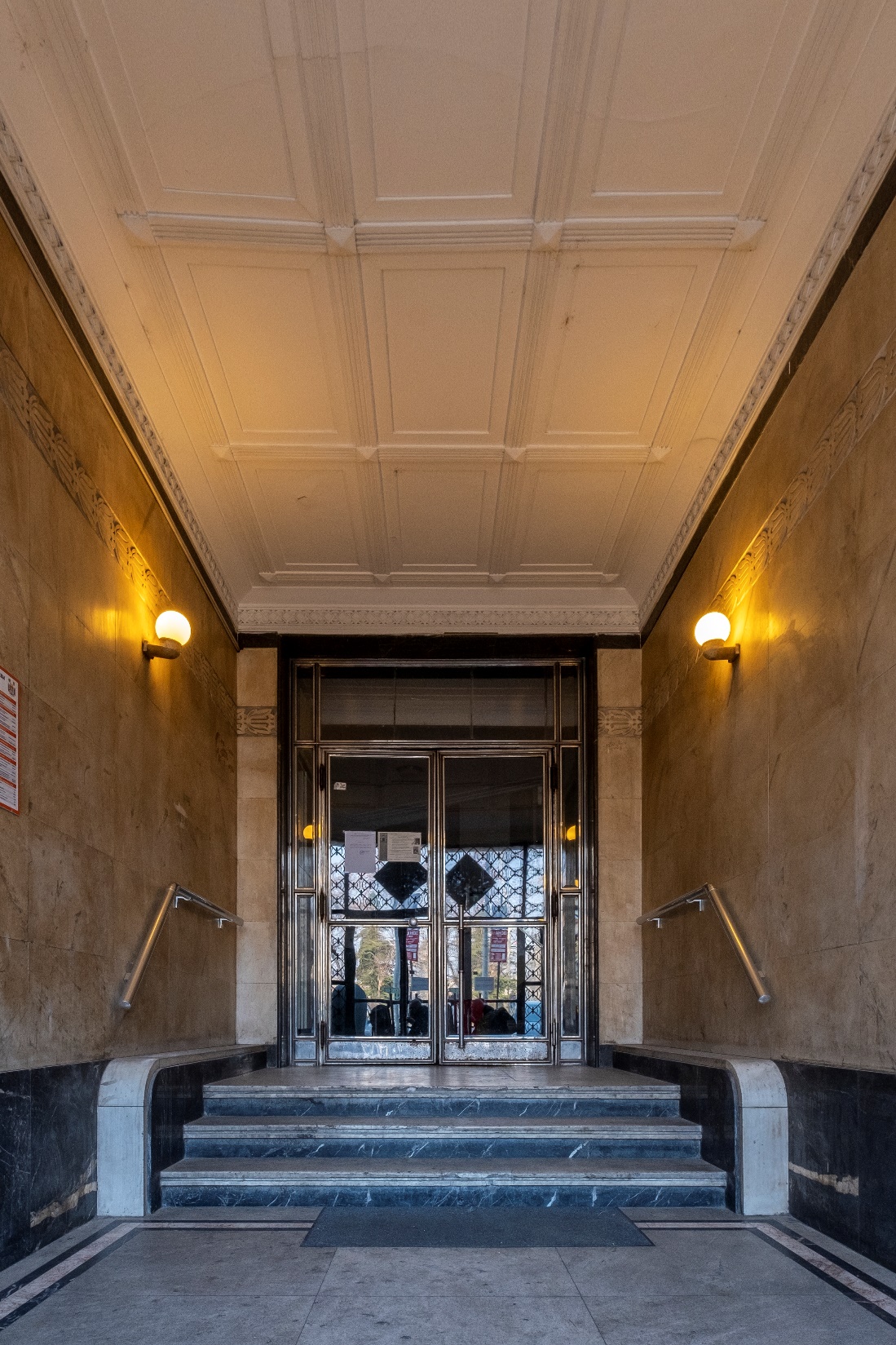 Захваљујући имовини коју је Универзитету у Београду поклонио Миливоје Јовановић (1865-1932), виши чиновник у Министарству саобраћаја, као и средствима Задужбине Луке Ћеловића, Универзитет је према пројекту руског архитекте Григорија Самојлова (1904-1989), 1940. године изгадио вишеспратницу на углу Улице Кнеза Милоша и Андрићевог венца 12. 

Нова Задужбина је названа именима обојице дародаваца.
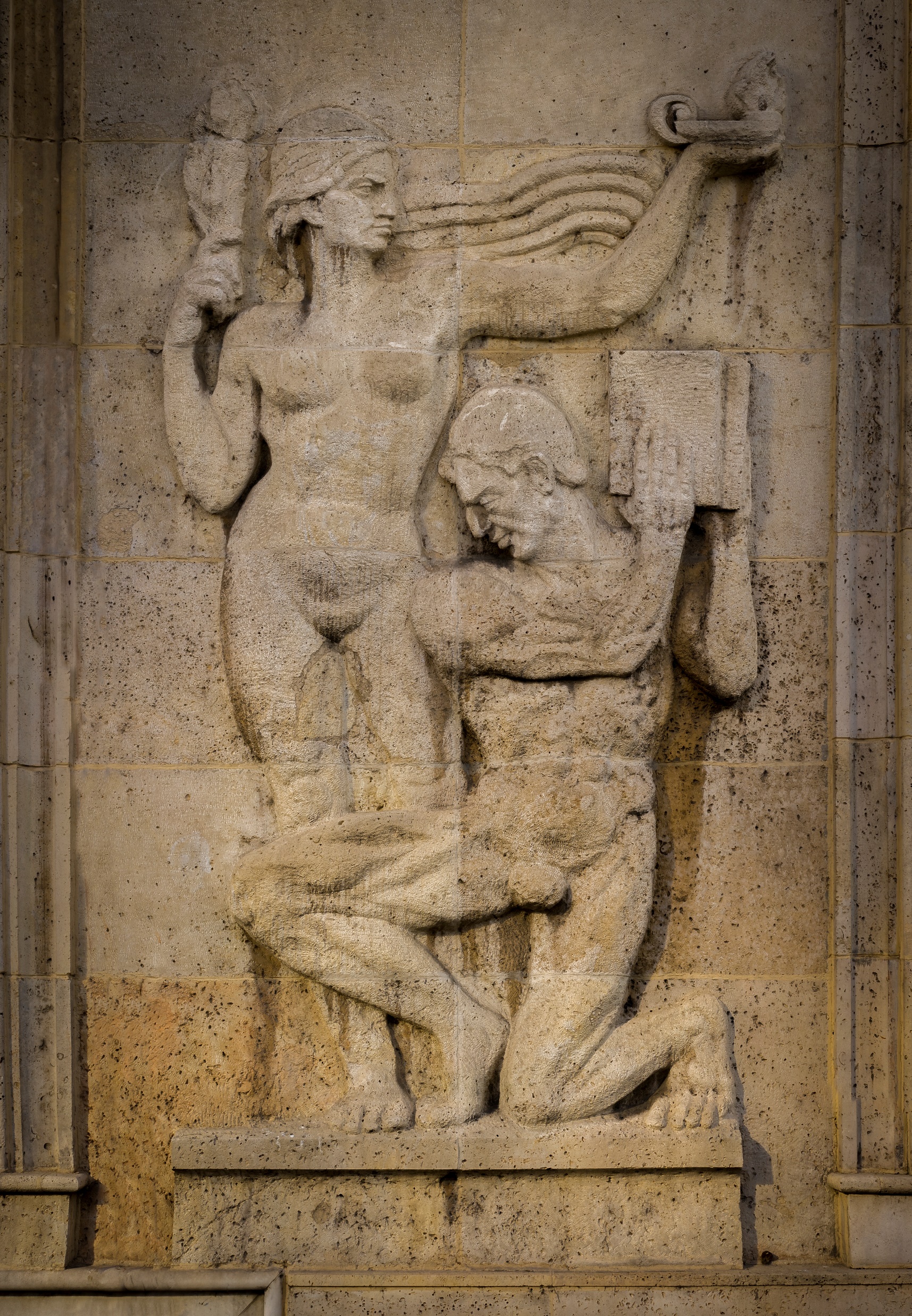 Циљ Задужбине Миливоја Јовановића и Луке Ћеловића је награђивање студентских радова из области правних и економских наука и помагање студената на студијама у земљи и иностранству.
Приходи од закупа стамбеног и пословног простора користе се за доделу стипендија и награда студентима основних студија, за радове из области правних и економскиох наука. Такође се пружа финансијска подршка студентима докторских студија за трошкове школарине..
Пословни простор 
у приземљу зграде 
Миливоја Јовановића и Луке Ћеловића
површине 25,26м2 у приземљу 
и 31,86м2 у подруму
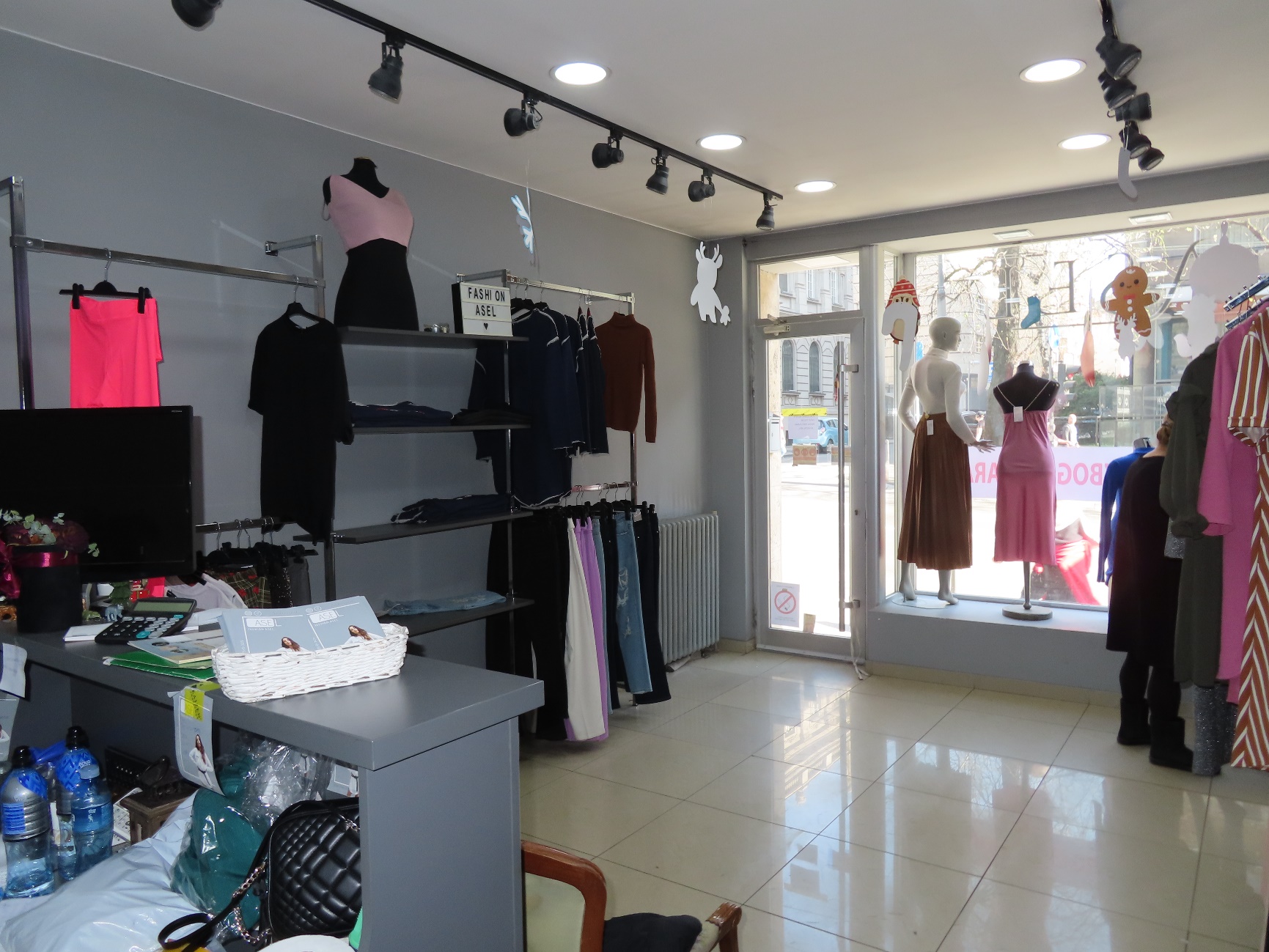 Пословни простор се налази у екстра зони у центру Београда, у близини јавних гаража 
Пионирски парк и Зелени венац
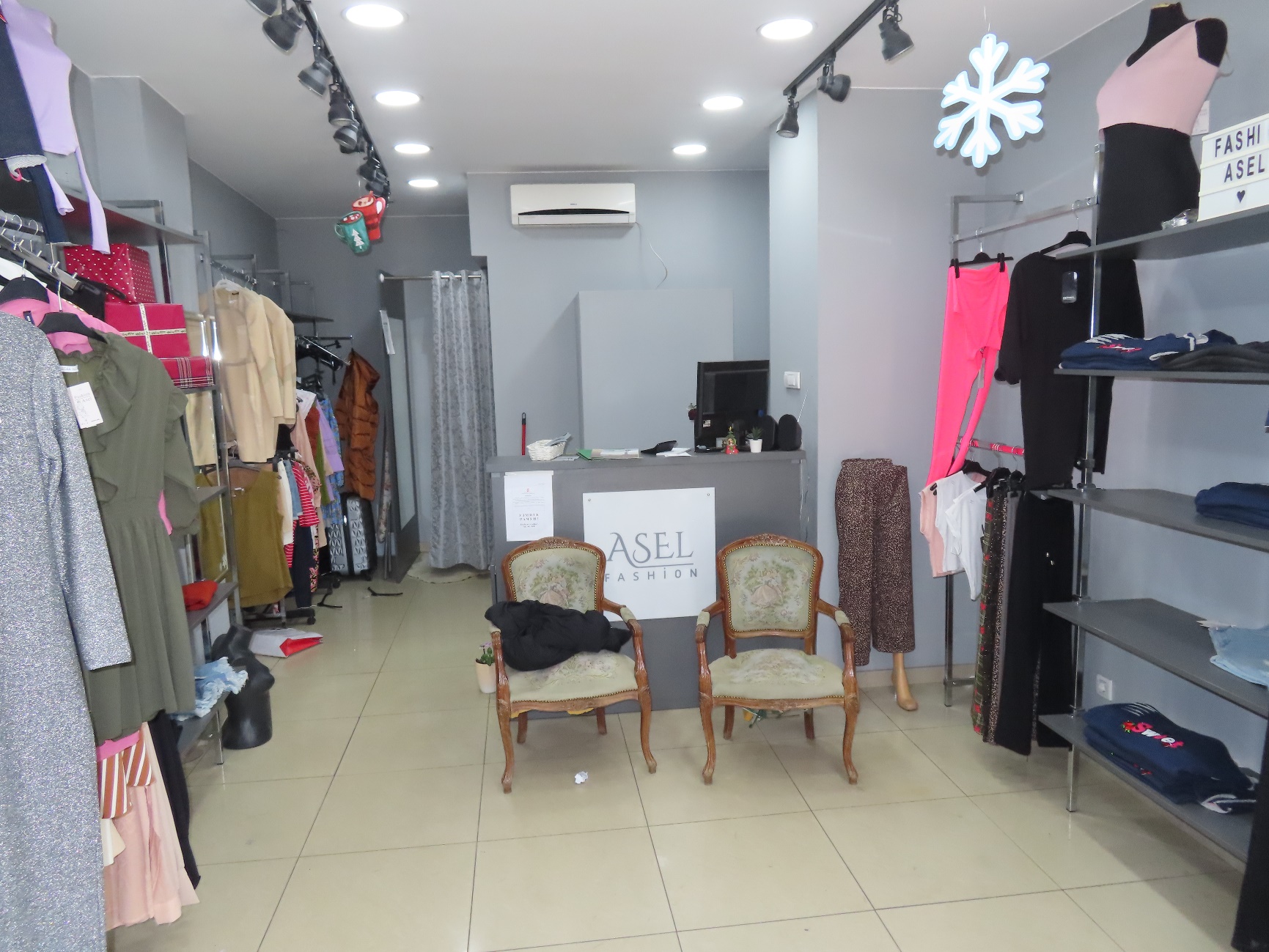 Пословни простор је реновиран 2020. године за потребе обављања трговине на мало одећом
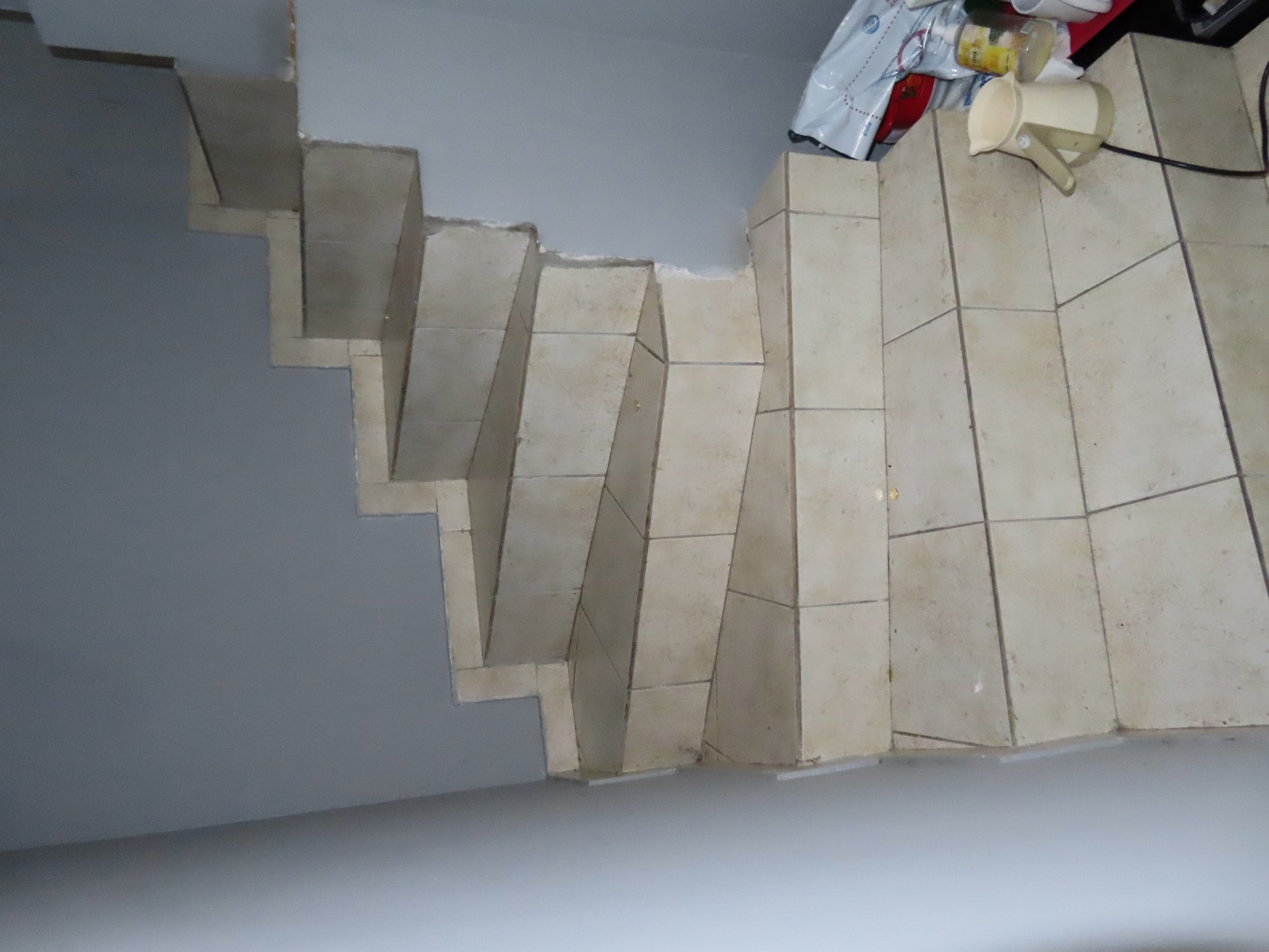 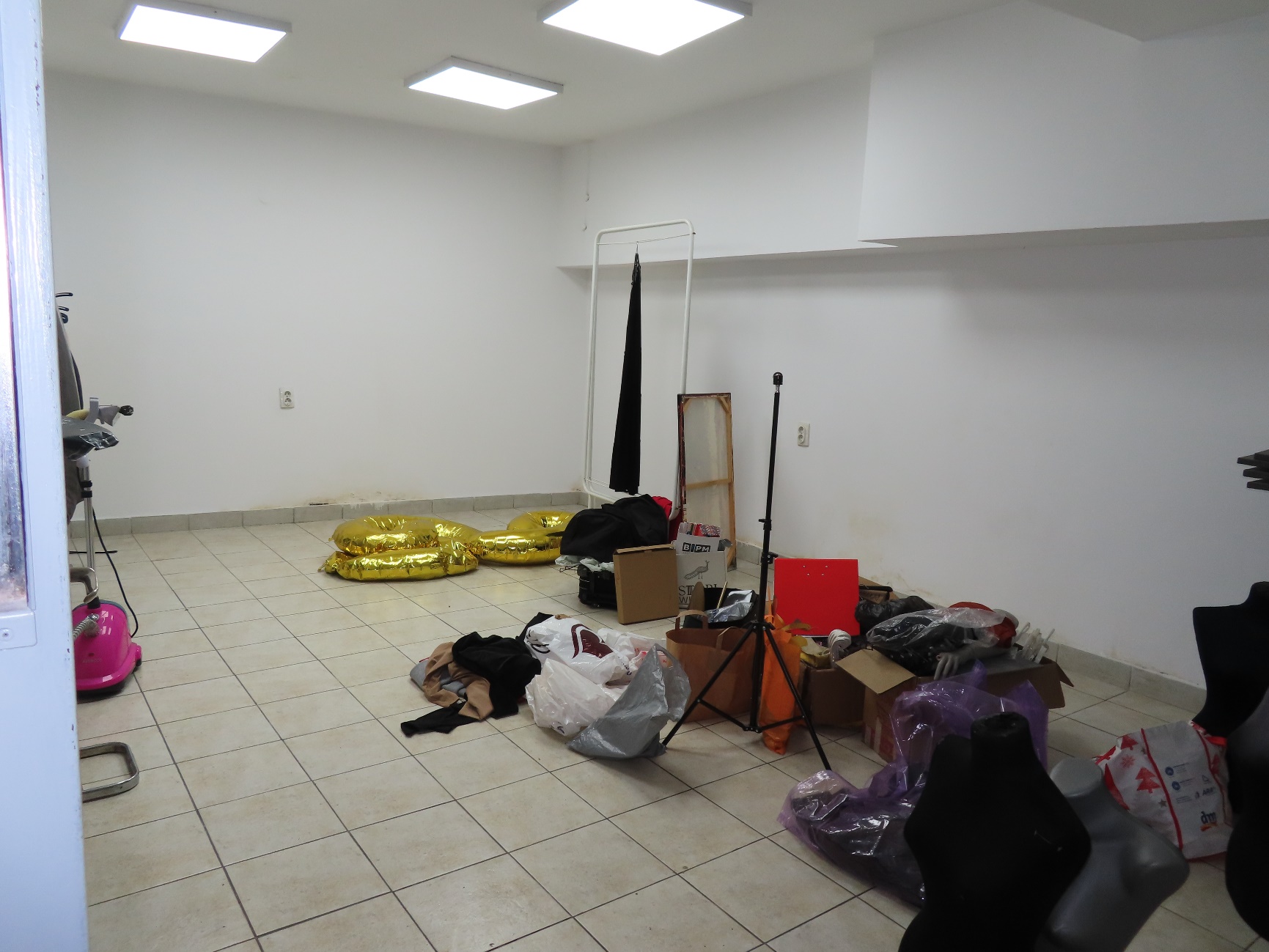 Тоалет у подруму
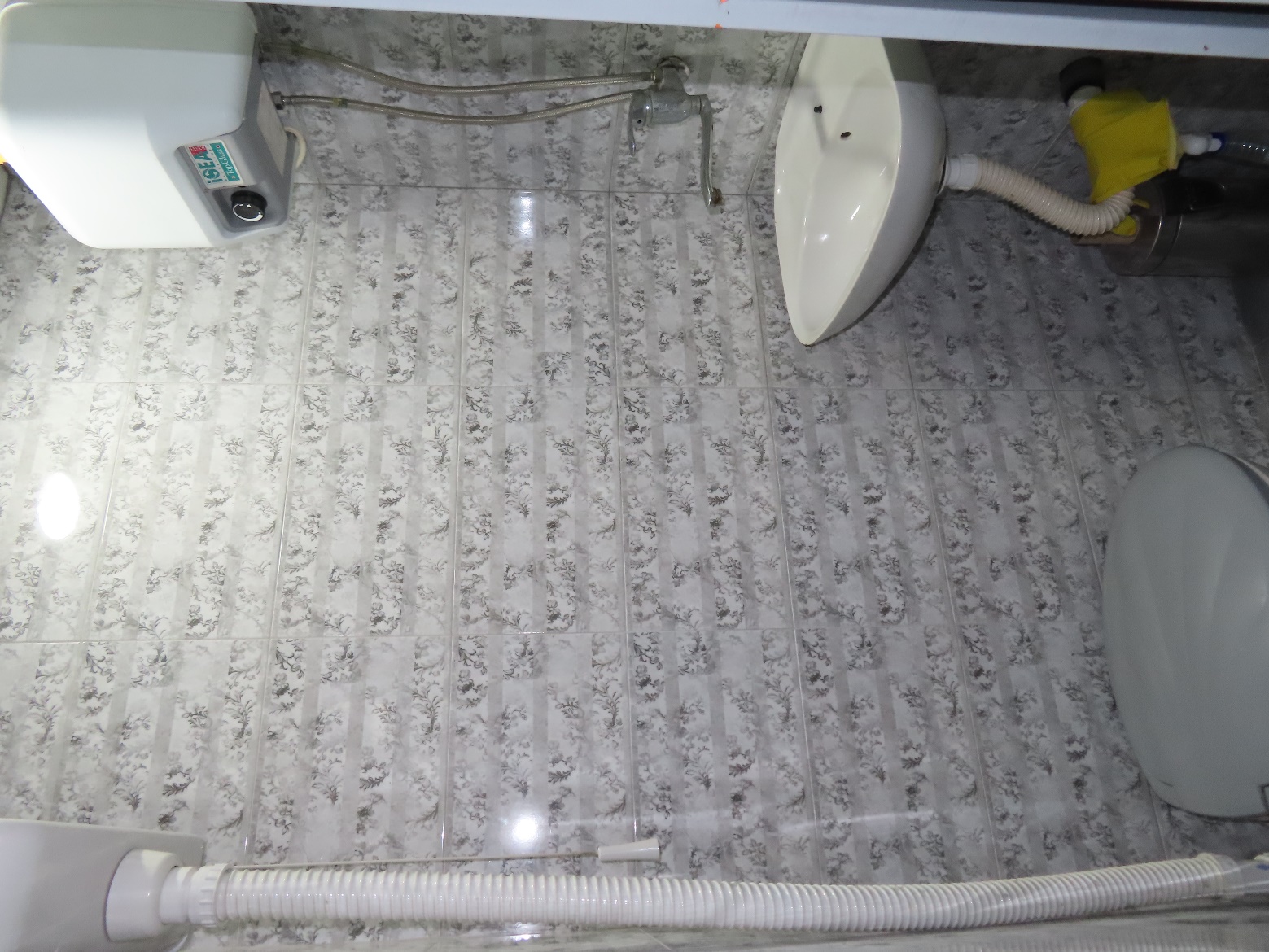 Степениште 
за силазак у подрум
Подрум
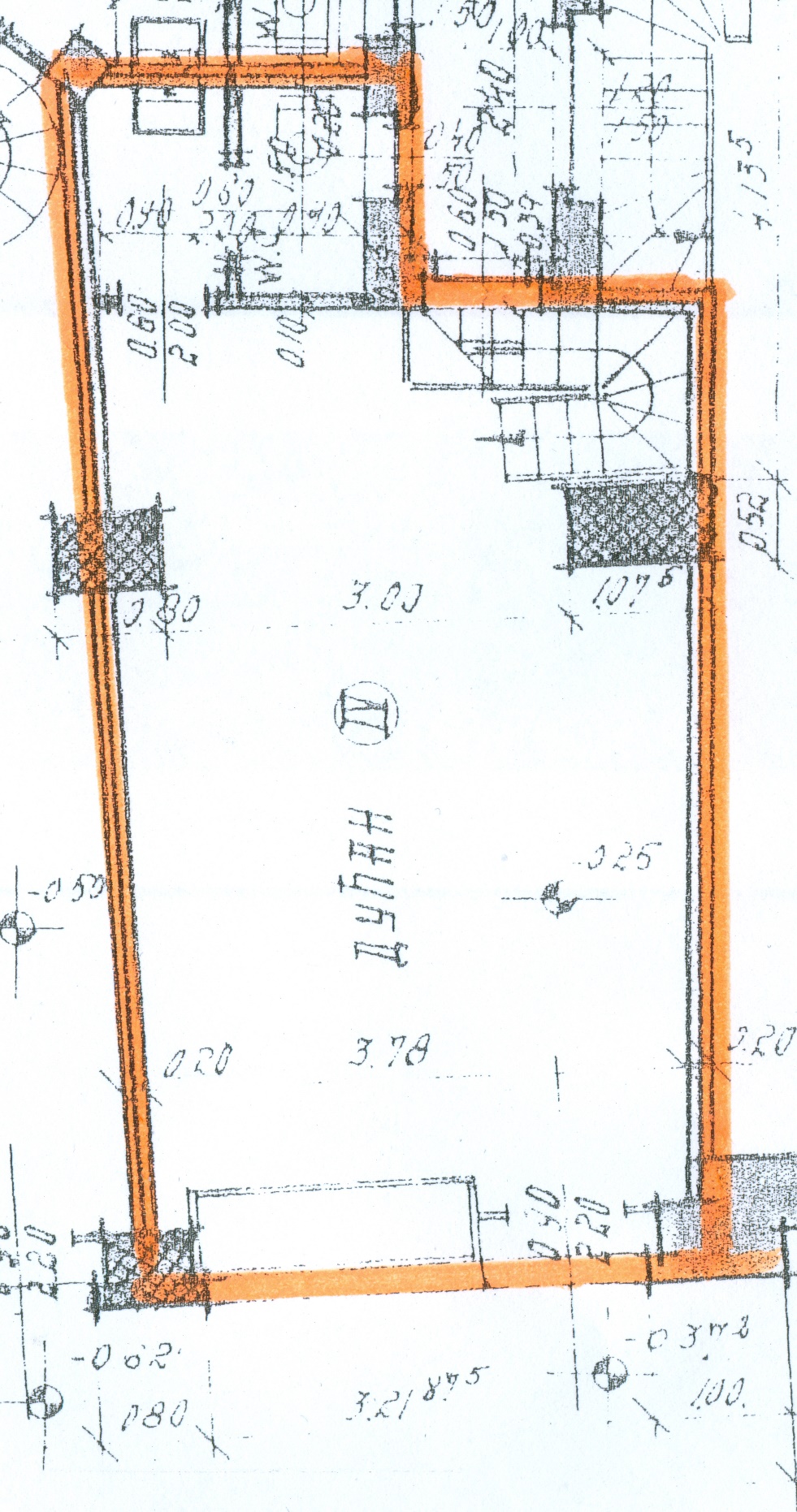 Основа приземља
Основа подрума
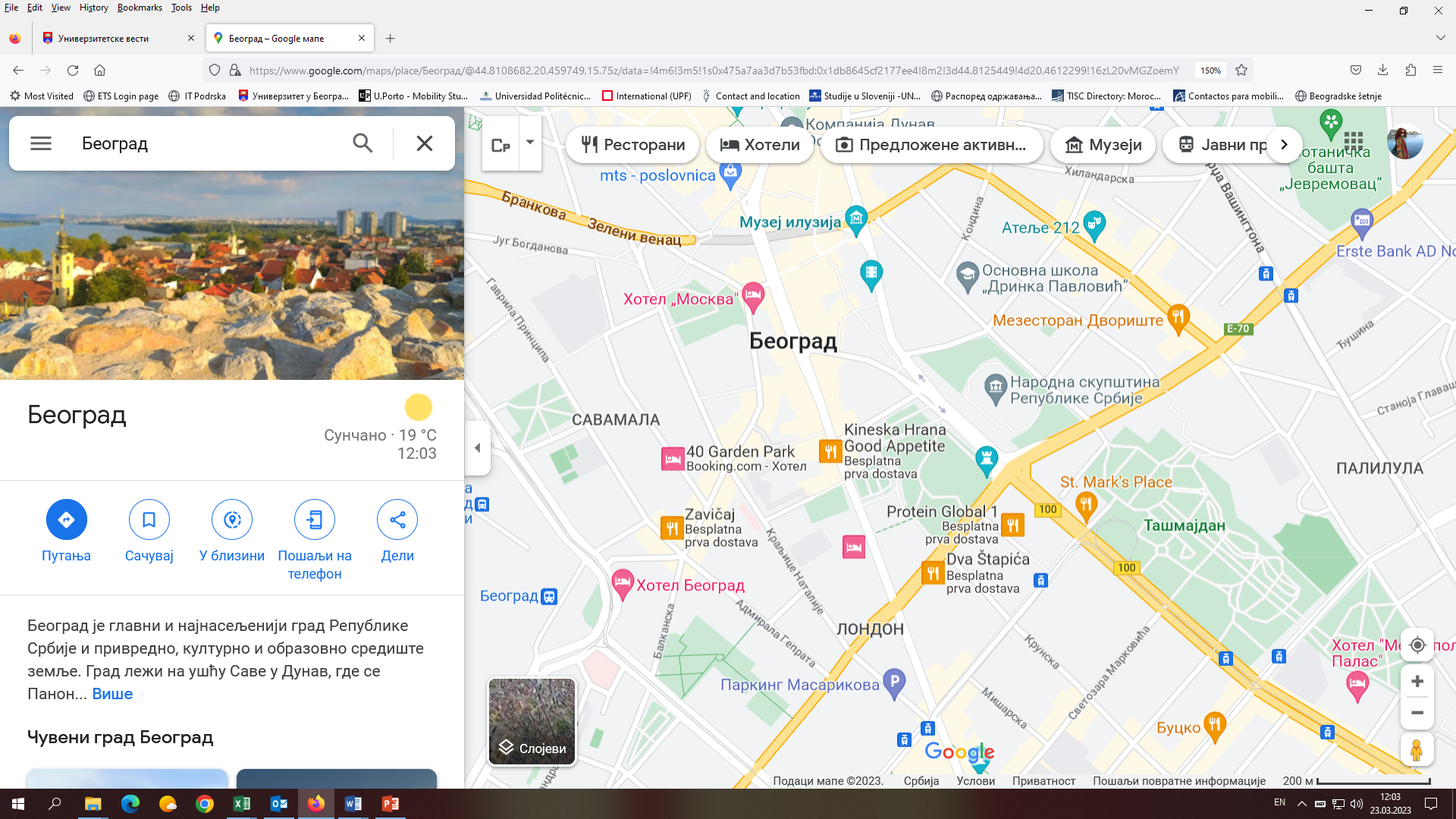 Пословни простор има велики потенцијал и могућност прилагођавања разноврсним делатностима

Почетна цена месечног закупа износи 44.279,25 динара
(≈375евра)